Tilusjärjestelyn mahdollisuudet
Vieremä 15.3.2023
Visa Korhonen ja Matti Kekarainen, Maanmittauslaitos
tilusjärjestely
Elävä maaseutu ja kannattava maatalous – kaikkien etu
Miksi mukana tilusjärjestelyssä?
Räätälöity yhteistyöhanke – maanomistajat, maaseudun toimijat, Maanmittauslaitos
Tilusjärjestely on investointi tulevaisuuteen
Kustannukset alas, satotaso ylös, jaksaminen – työmäärä vähenee
Alue säilyy elinvoimaisena ja kehittyy – positiivinen vire kaikille
Taataan jatkuvuus maatiloilla 
Isommat lohkot, joissa kuivatus ja tiestö kunnossa
Peltojen arvo säilyy ja kasvaa
Nykyteknologian hyödyntäminen
Kuivatus ja tiestö on oltava kunnossa ilman tilusjärjestelyäkin, ei ylimääräinen kustannus
Liikenneturvallisuus paranee
Ilmastohyödyt, ympäristön kuormittuminen vähentyy
Edistetään elintarvikeomavaraisuutta/huoltovarmuutta
Tilusjärjestelyn eteneminen
Yhteydenotto
Uusien rajojen merkitseminen

Rekisteröinti

Tieoikeudet

Korvaukset

(Tie- ja kuivatushankkeiden toteuttaminen)

Kustannusten osittelu
Päätös tilussijoituksesta
Päätös tilussijoituksesta
Tiedotustilaisuus
Toteuttamistavan ja kustannusten arviointi
Hakemus
Kannattavuuden tarkistus
Kannattavuuden tarkistus
Toteuttamistavan suunnittelu
Uuden tilussijoituksen suunnittelu
Aloite
Neuvottelut
Haastattelut
Maanhankinta
Ei hakemusta
Tilusjärjestely ei toteudu
Tilusjärjestelyselvitys
Maksuton selvitys maanomistajille
Selvitetään:
Alueen nykytilanne ja muutosmahdollisuudet tilusrakenteen parantamiseksi
Maanomistajien toiveet ja mielipiteet
Mahdollisuudet vaihtoihin, maan myyntihalukkuus, aluerajaus
Yhteiskunnalliset vaikutukset: ilmasto, vesistö, liikenneturvallisuus…
Arvioidaan mahdollisen hankkeen kustannukset ja hyödyt

Maanomistajat päättävät hakevatko he varsinaista tilusjärjestelyä
Tilusjärjestely
Lähtökohtana maanomistajien tarpeet, pyrkimys suurempiin lohkokokoihin
Hankealue ja tapa tehdä voi vaihdella kylän/alueen ja tarpeen mukaan
Pellot pyritään vaihtamaan lähemmäs talouskeskusta
Tutkitaan mahdollisuus vaikuttaa vesistöjen ja ympäristön tilaan
Mm. säätösalaojitus, kosteikot ja turvepeltojen käyttö
Vaihdot tilusjärjestelyssä – ei vaihtokirjoja, ei veroseuraamuksia, ei lohkomisia, ei lainhuutokuluja
Valtion tuki ja rahoitus sekä maanostotoiminta
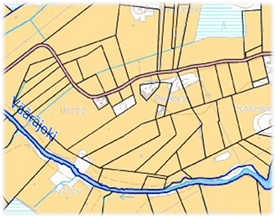 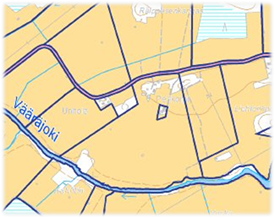 rahoitus
Tilusjärjestelyn rahoitus
Tilusjärjestelyä edeltävä selvitys on ilmainen maanomistajille
Tilusjärjestelyn suunnittelu on ilmainen maanomistajille
Maksu maanomistajalle toteutuksesta 
Mm. uusien rajojen merkitseminen, lopulliset tieoikeudet, korvaukset ja kustannukset
Tuki tilusjärjestelyn vaatimiin tie- ja kuivatustöihin (50%)

Tällä hetkellä rahoitusta on saatavilla tarvittaviin toimenpiteisiin
nykytilanne
Alueen yleistilanne (5*5km ruudut)
Tilusrakennehaitta
Lohkokoon kasvupotentiaali
Maatilan kehittämispotentiaali
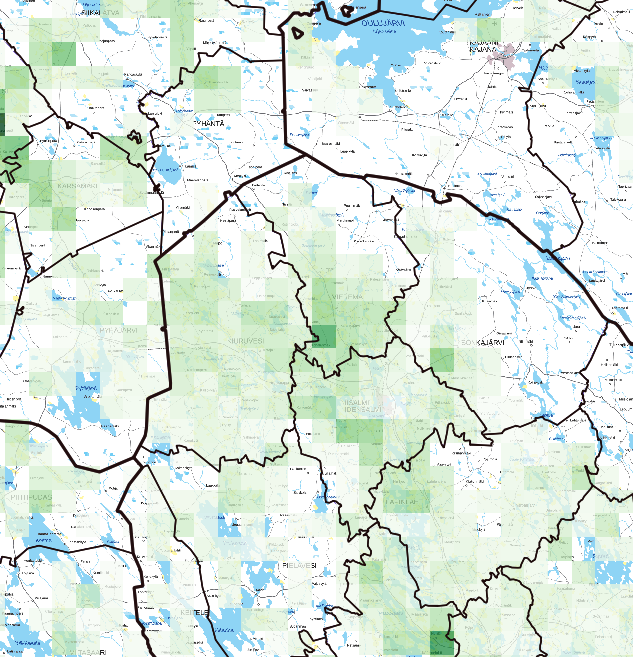 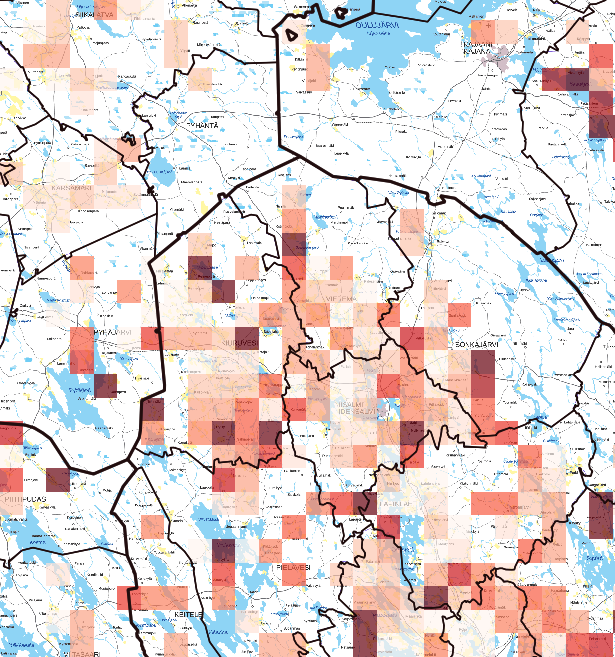 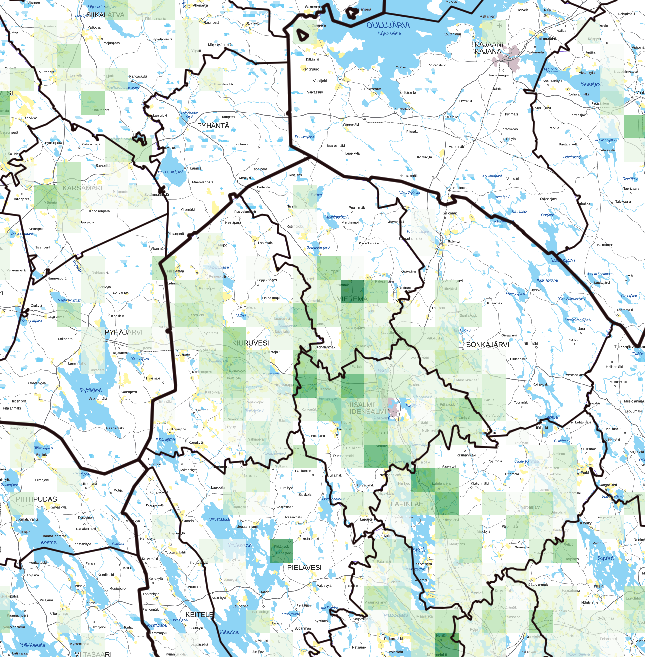 Tilusten hajanaisuus, Viljelijälohkokoko, etäisyys, yhdistämismahdollisuus ja peltovaltaisuus
Kokohaitan (5ha) ja etäisyyshaitan (5min) keskiarvo
Suurlohkojen keskipinta-ala jaettuna viljelijälohkon keskipinta-ala
[Speaker Notes: Ruutuaineistoissa mukana ne 5x5km ruudut, joissa on yli 100 ha peltoa.
Lohkokoon kasvupotentiaali on ruudun 0,7 m suurlohkojen keskipinta-ala jaettuna viljelijälohkojen keskipinta-alalla.
Maatilan kehittämispotentiaali on laskettu viiden osatekijän kokonaisuutena. Osatekijöitä ovat tilusten hajanaisuus, viljelijälohkokoko, -etäisyys, lohkojen yhdistämismahdollisuus ja peltovaltaisuus. Ruudussa vähintään 5 maatilaa.
Tilusrakennehaitta on laskettu kokohaitan ja etäisyyshaitan keskiarvona. Kokohaitan laskennassa on verrattu viljelykustannuksia 5 ha lohkoon ja etäisyyshaitan laskennassa 5 min päässä sijaitsevaan lohkoon.]
Maatilan kehittämispotentiaali (2,5*2,5 km ruudut)
Lohkokoon kasvupotentiaali (2,5*2,5 km ruudut)
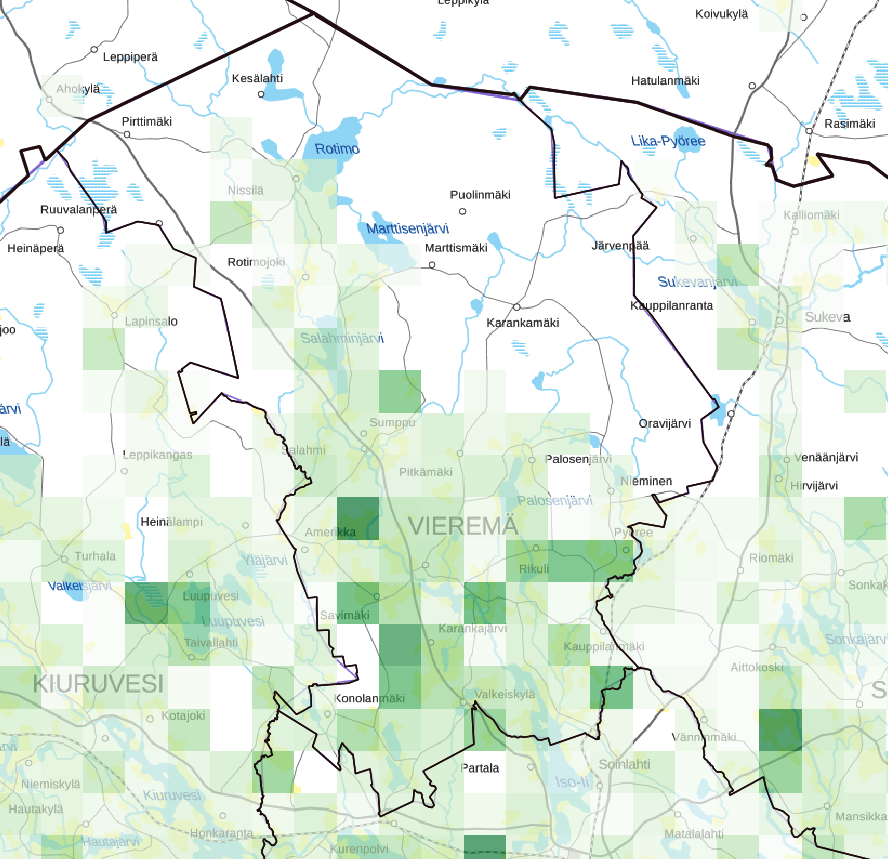 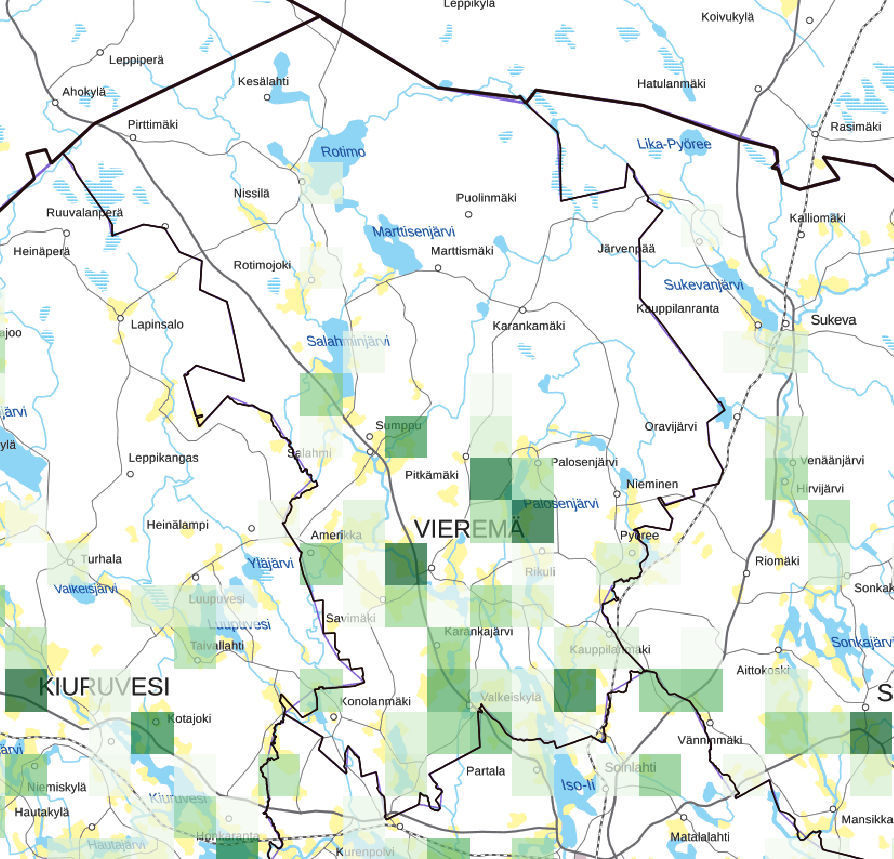 [Speaker Notes: Ruutuaineistoissa mukana ne 2,5*2,5km ruudut, joissa on yli 25 ha peltoa.
Lohkokoon kasvupotentiaali on ruudun 0,7 m suurlohkojen keskipinta-ala jaettuna viljelijälohkojen keskipinta-alalla.
Maatilan kehittämispotentiaali on laskettu viiden osatekijän kokonaisuutena. Osatekijöitä ovat tilusten hajanaisuus, viljelijälohkokoko, -etäisyys, lohkojen yhdistämismahdollisuus ja peltovaltaisuus. Ruudussa vähintään 3 maatilaa.]
Vieremä pohjoispuoli
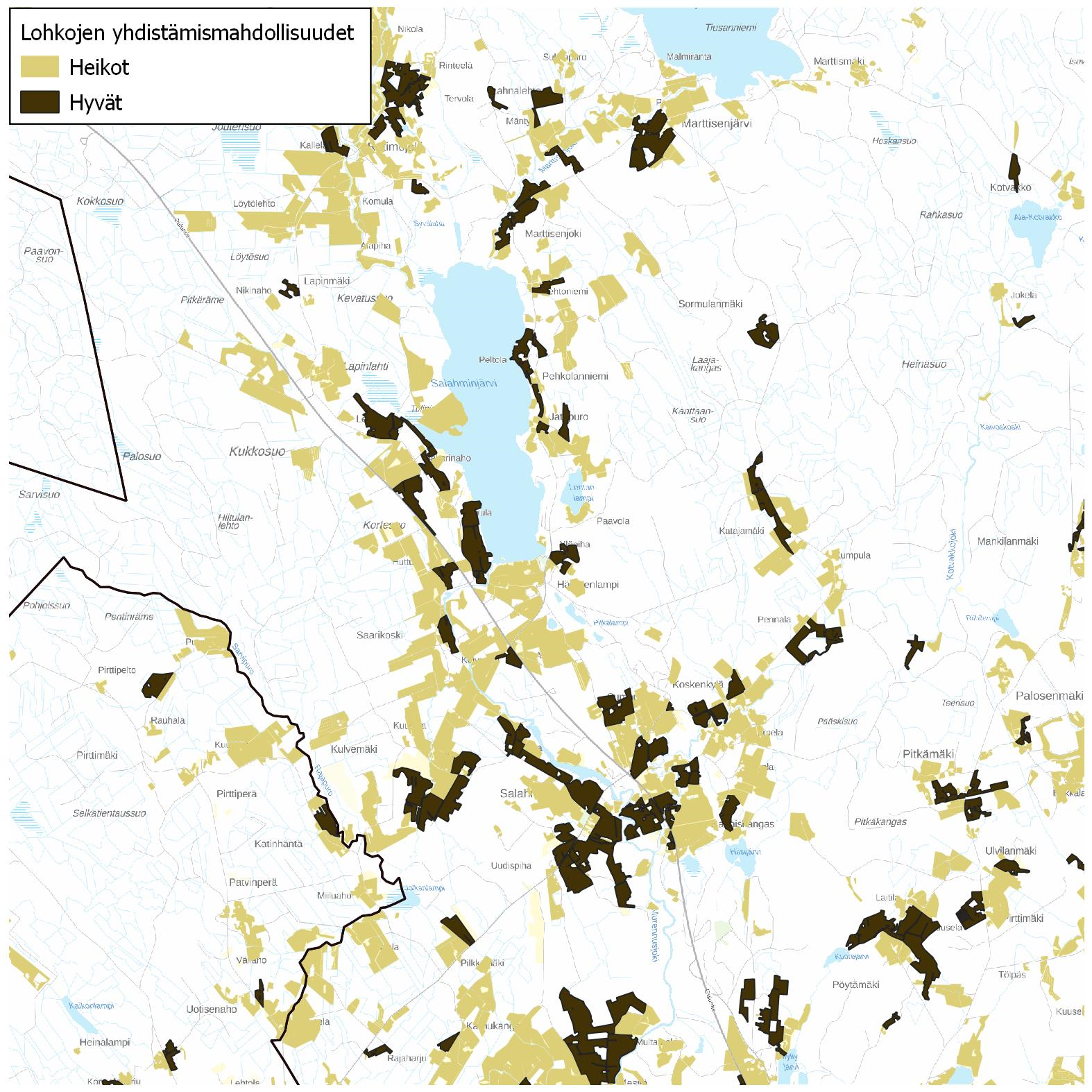 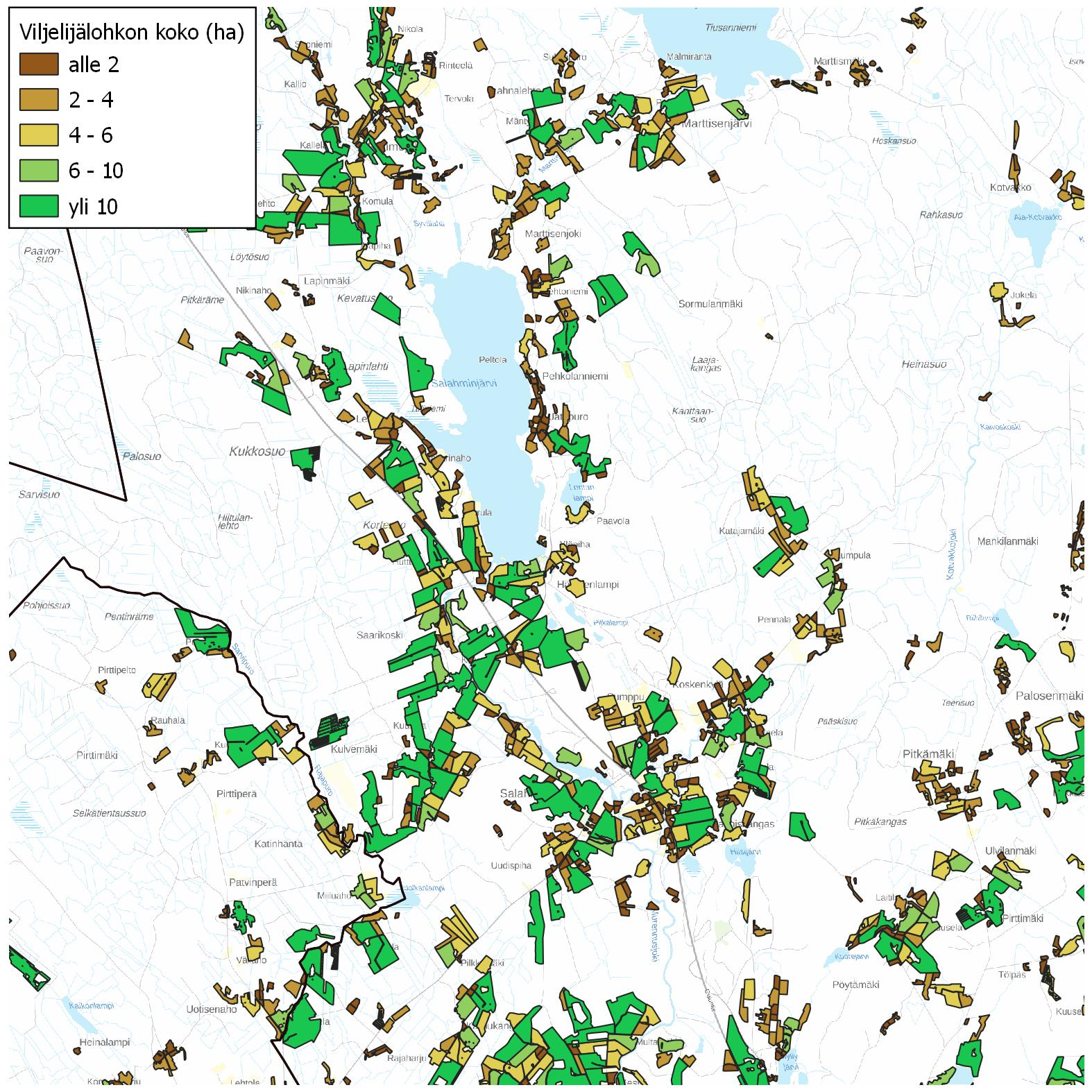 [Speaker Notes: Viljelijälohkojen koko

Lohkojen yhdistämismahdollisuudet suurlohkon sisällä. 
Heikot, jos suurlohkossa on vain yksi viljelijälohko tai keskimääräinen lohkokoko on yli 6 ha. 
Muuten hyvät mahdollisuudet.]
Vieremä eteläpuoli
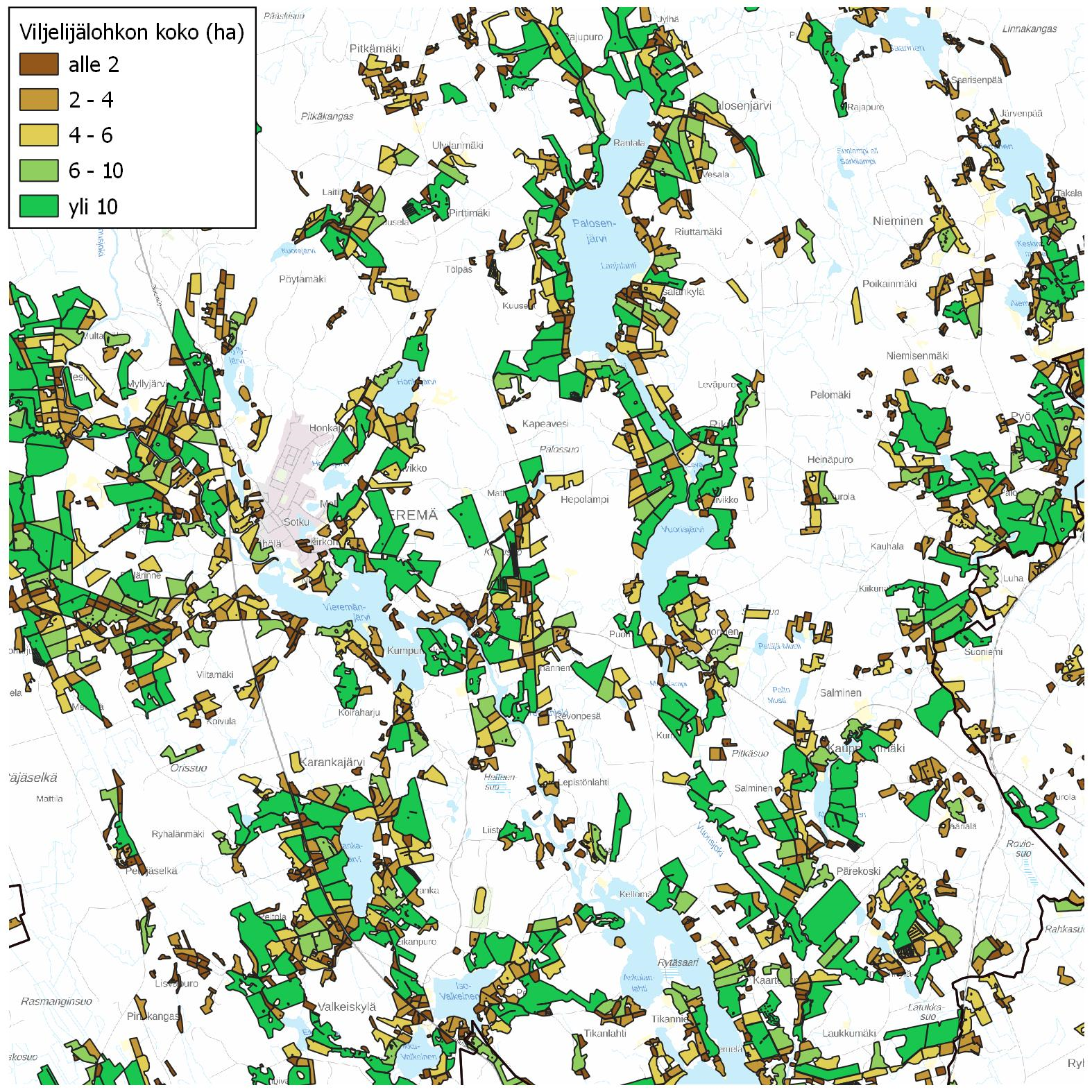 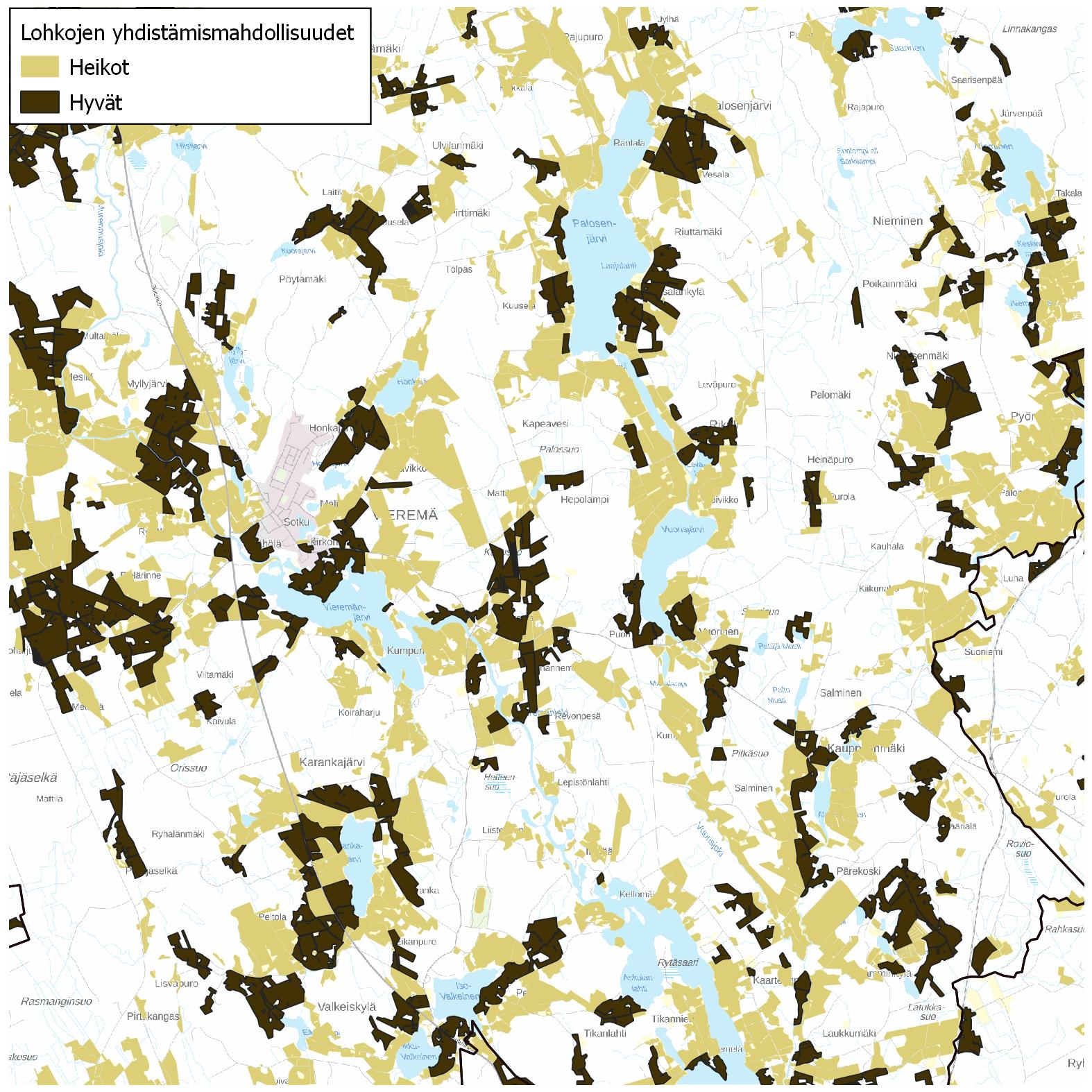 [Speaker Notes: Viljelijälohkojen koko

Lohkojen yhdistämismahdollisuudet suurlohkon sisällä. 
Heikot, jos suurlohkossa on vain yksi viljelijälohko tai keskimääräinen lohkokoko on yli 6 ha. 
Muuten hyvät mahdollisuudet.]
Maatalousliikenne Vieremällä
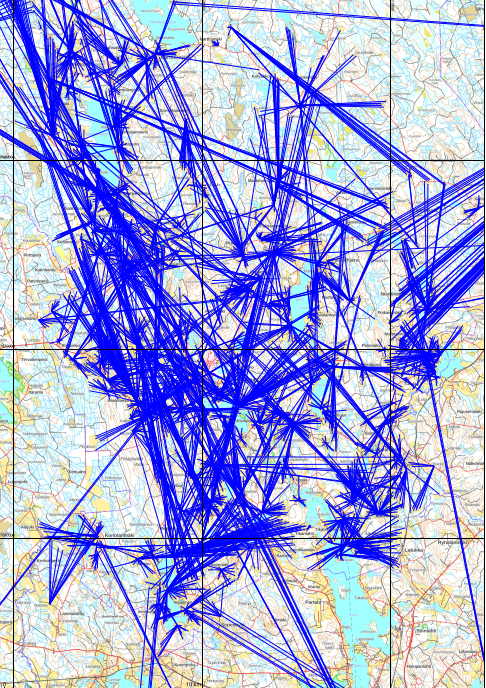 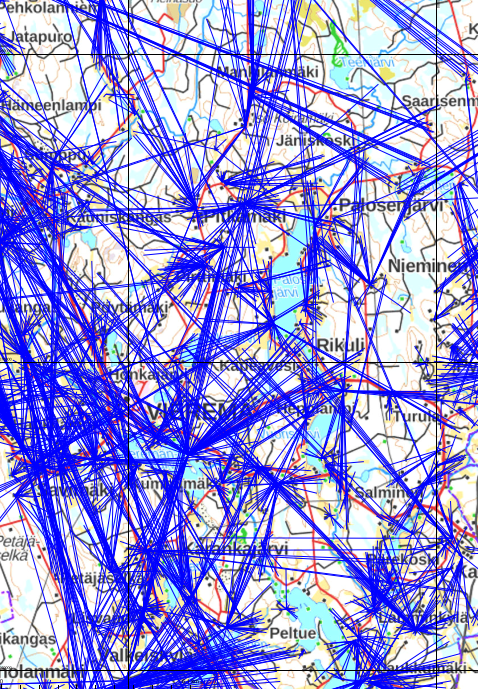 Matti Kekarainen Maanmittauslaitos
Tilastoja Vieremältä
Lohkojen keskikoko 3,71 ha (PEKIRA-aineistosta)
Keskietäisyys viljelijälohkolle 3,7 km  (PEKIRA-aineistosta)
2432 kpl alle 2ha lohkoja (IACS-aineisto)
142 kpl yli 10ha lohkoja (IACS-aineisto)

IACS-aineisto tilastot on suuntaa-antavia koska hylättyjä peltolohkoja tuli normaalia enemmän.
15.3.2023
Matti Kekarainen
SIVU 16
Esimerkkejä muutoksista
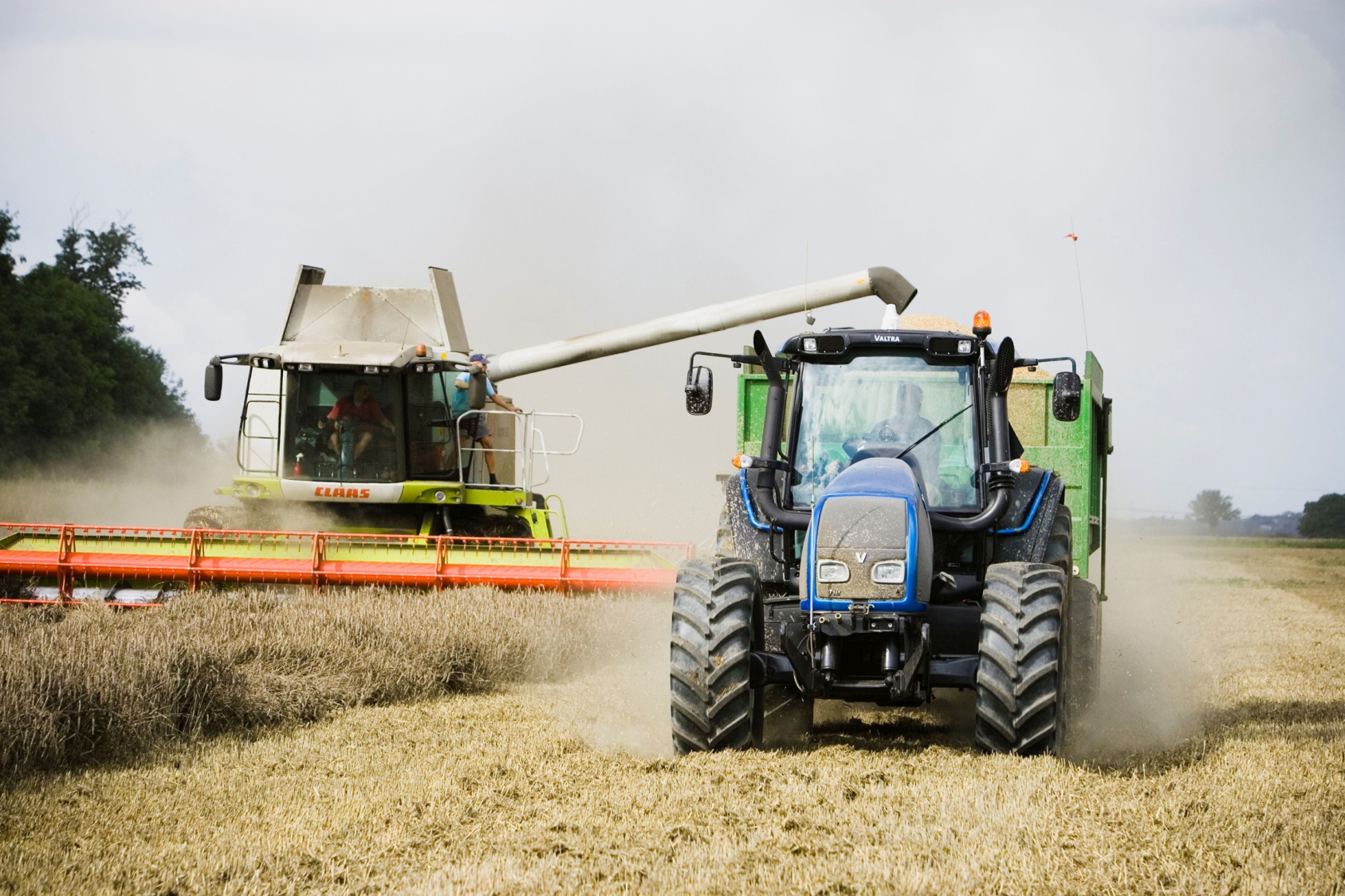 Tilusjärjestely toimii  pelloilla
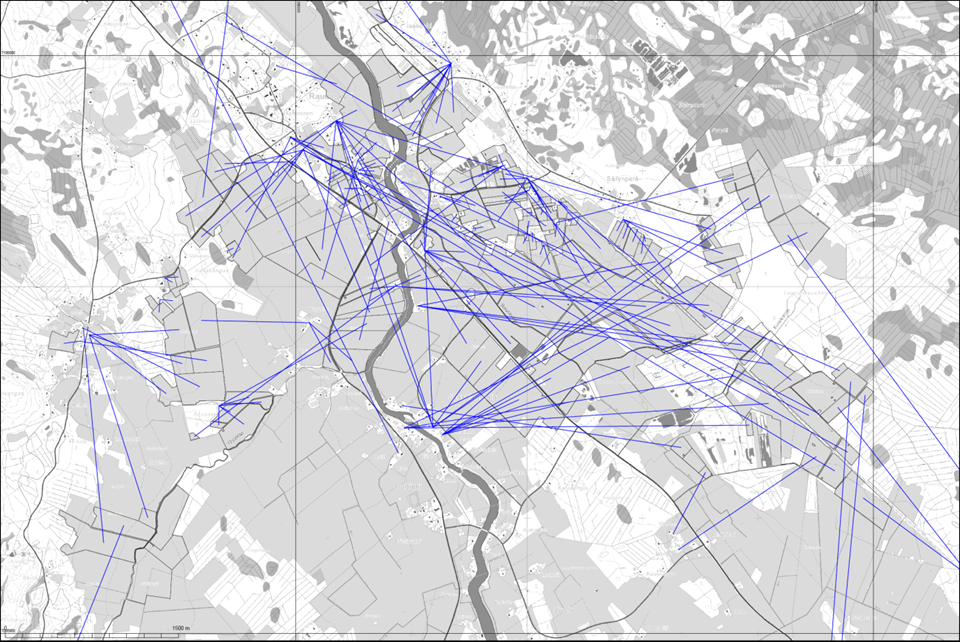 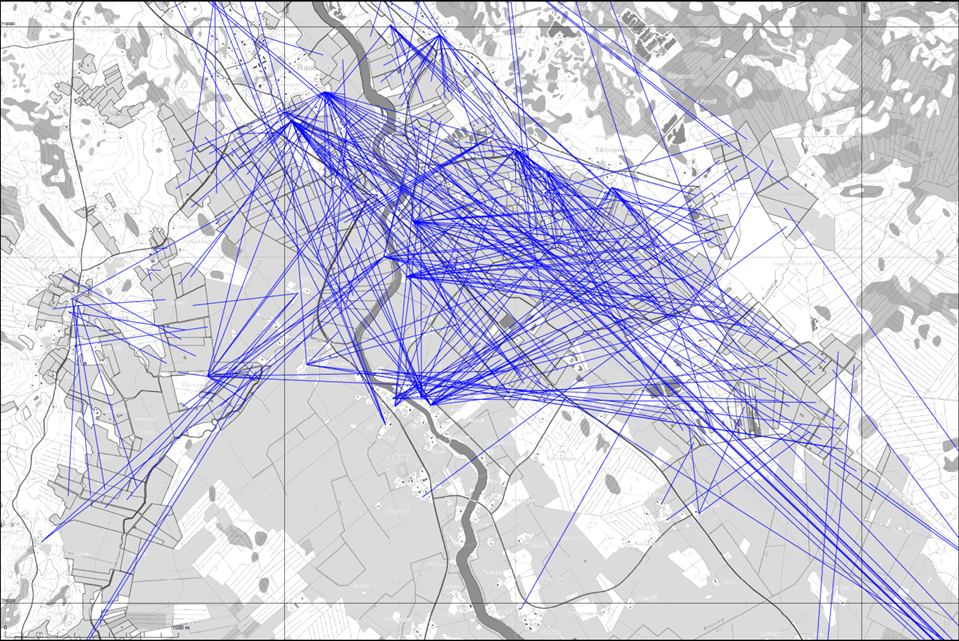 Ylivieskan Raudaskylällä vaihdettiin 406 ha > 8406 km ja 
369 h vähemmän viljelysliikennettä vuodessa
Sievin tilusjärjestelyt
TULOKSIA







Ajokilometrit ovat vähentyneet 53000 km vuodessa.
Viljelyyn käytetty aika on vähentynyt 2500 tuntia vuodessa.
CO2 päästöjen vähennys vuoteen 2030 mennessä 5444 tonnia
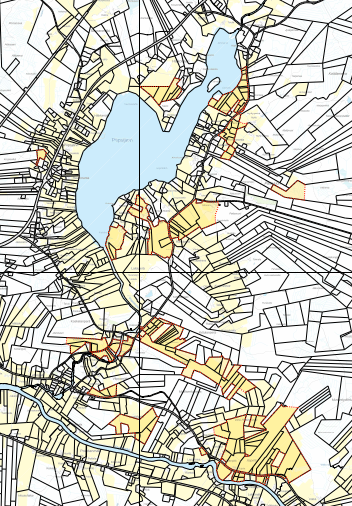 Oulainen, Piipsjärvi tuloksia
Toimitusalue 406 ha
Vaihtui 166 ha
Lohkokoko 2,6 ha 5,9 ha
Kulkumatka 3,9 km  2,7 km
7498 km vähemmän viljelysajoa vuodessa (410 h vähemmän pellolla ja tiellä)
210 tonnia vähemmän hiilidioksidia
Pylväs-Jylhän tilusjärjestely, Ylivieska
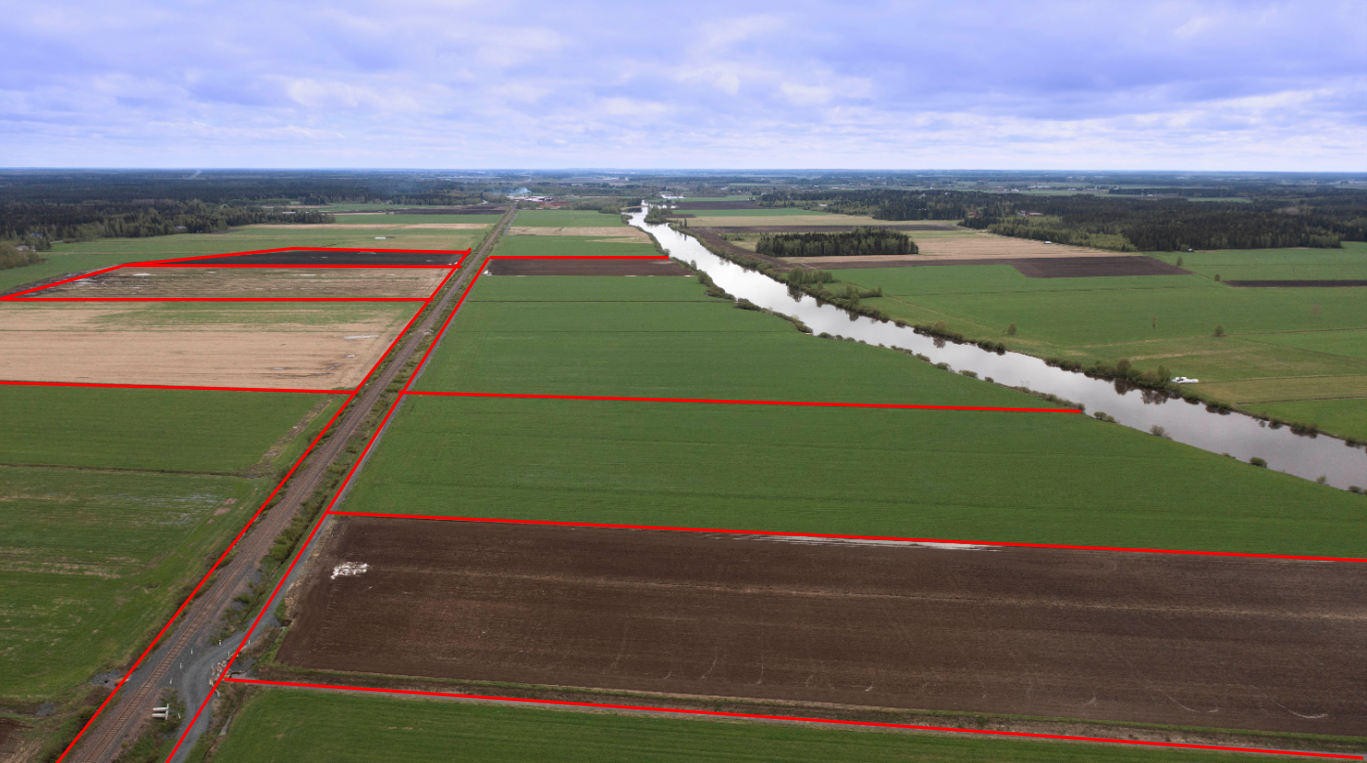 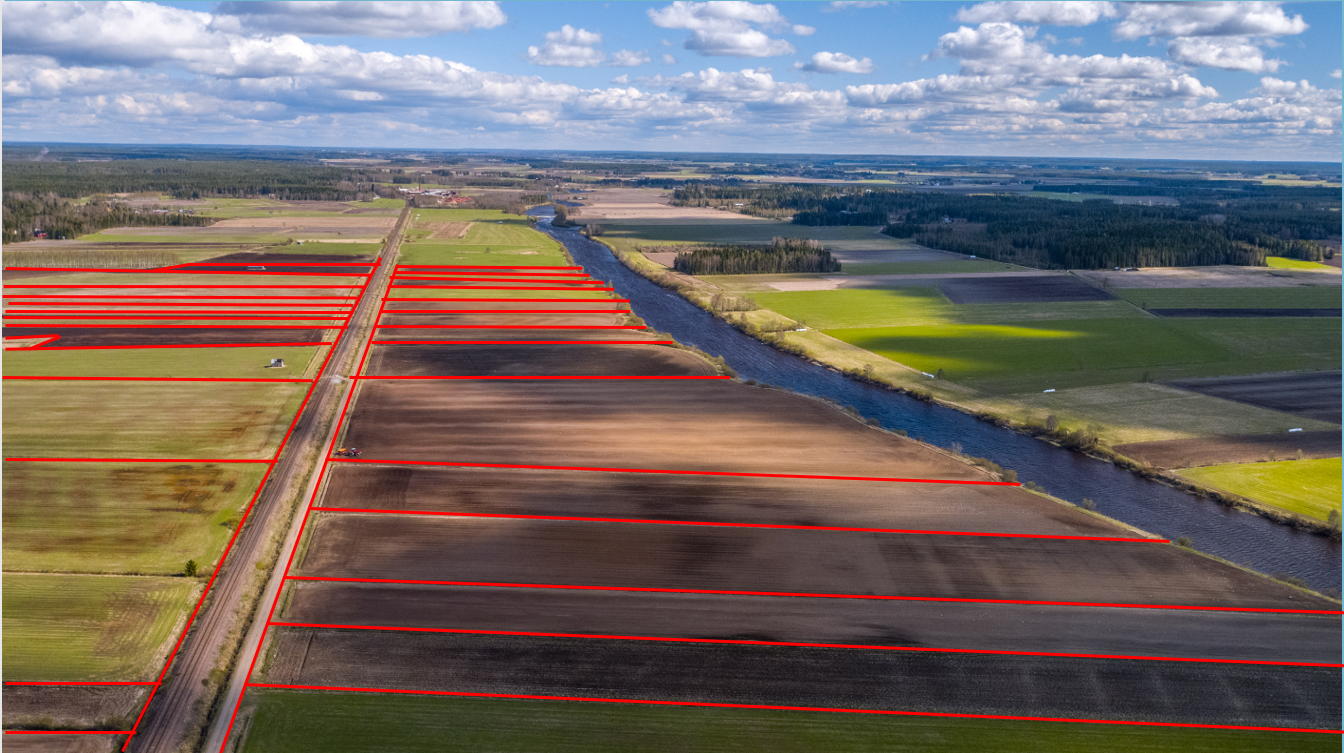 Tilusjärjestelyn vaikutus kuvien alueella
Karjatila peltoala 74 ha (+1,48 ha)
Lohkojen lukumäärä (kpl)			22	10
Lohkokoko (ha)			3,3	7,5
Etäisyys (km)			                        2,5	1,9
Hyöty vuodessa			7.416 €/vuosi	
Toimituskustannus (maksuosuus15 %)	4.791 €
Maksu maan arvon muutoksesta	3.740 €
Salaojitus (maksuosuus 60 %)		31 ha, 43.791 € (alv 0%), 1.418 €/ha
Peruskuivatus (maksuosuus 40 %)	54 ha, 6.399 € (alv 0%),120 €/ha
Viljelystie (maksuosuus 40 %)		1.308 €, tiepituus 2,5 km, osuus 15,4 %
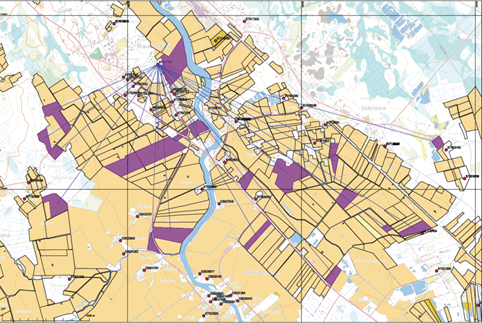 SIVU 22
Elinvoimaa maaseudulle
Maanomistaja
Tilusjärjestelyt ovat lähes ainoa keino, jolla tällä hetkellä voidaan pysyvästi vaikuttaa tilusrakenteeseen.
Tilusjärjestelyllä luodaan elinvoimaa maaseudulle, parannetaan tilojen kannattavuutta ja tuetaan viljelijöiden jaksamista. Lisäksi suojellaan ilmastoa sekä ympäristöä ja parannetaan liikenneturvallisuutta.

Alueesi tilanne selviää helposti ilmaisella tilusjärjestelyselvityksellä!
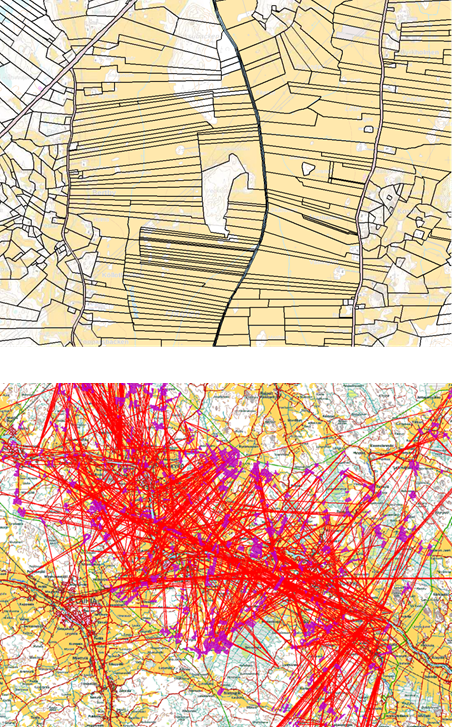 Lisätietoja:Matti Kekarainen, Maanmittauslaitosmatti.kekarainen@maanmittauslaitos.fip. 040 5448163Visa Korhonen, Maanmittauslaitosvisa.korhonen@maanmittauslaitos.fi p. 0400 694 373
SIVU 25
15.3.2023
Matti Kekarainen
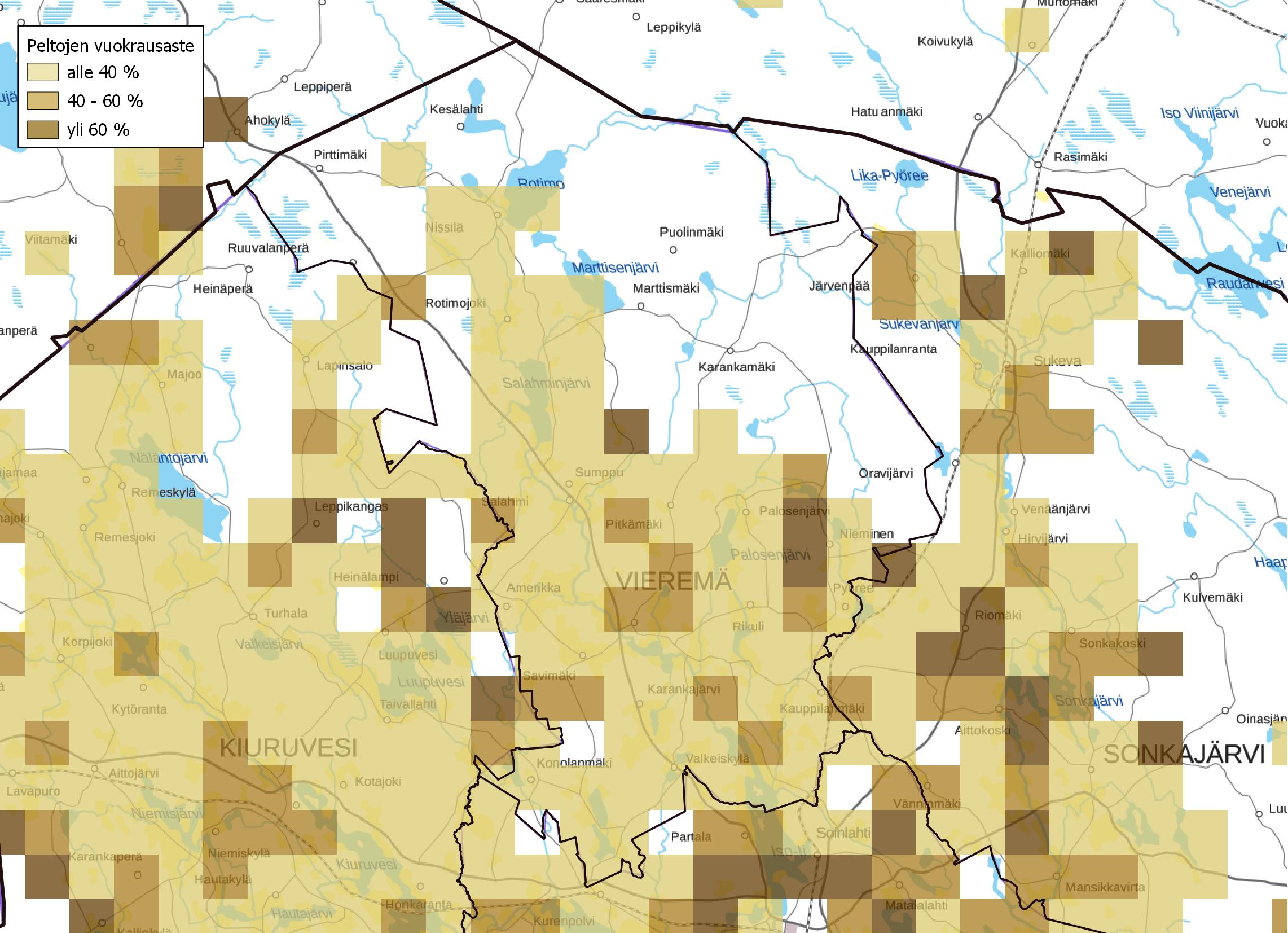 Vuokrausaste2.5 km ruuduissa
[Speaker Notes: Ruutuaineistoissa mukana ne 2,5*2,5km ruudut, joissa on yli 25 ha peltoa.]
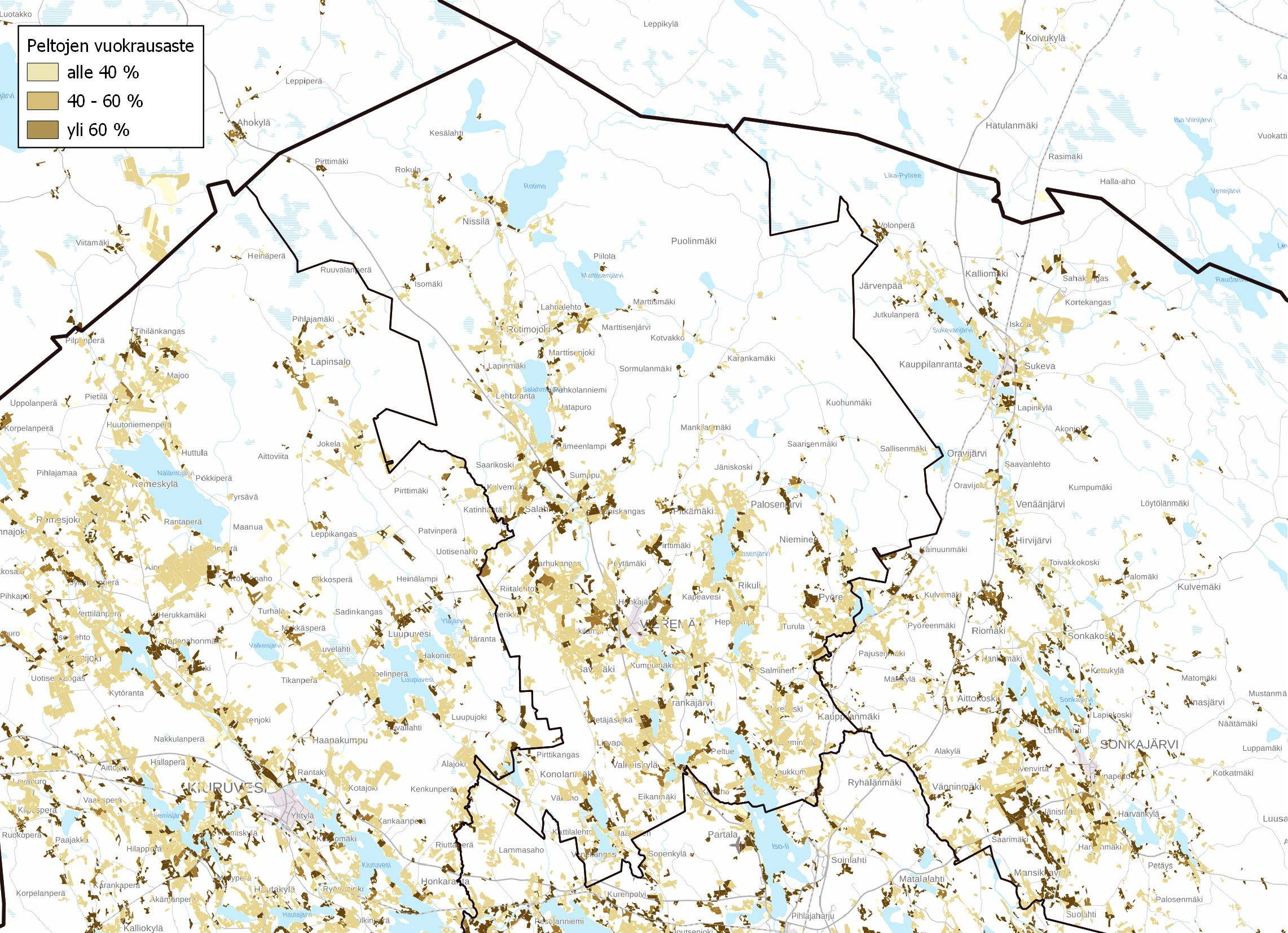 Vuokrausaste3 m suurlohkoissa
Vieremä pohjoispuoli
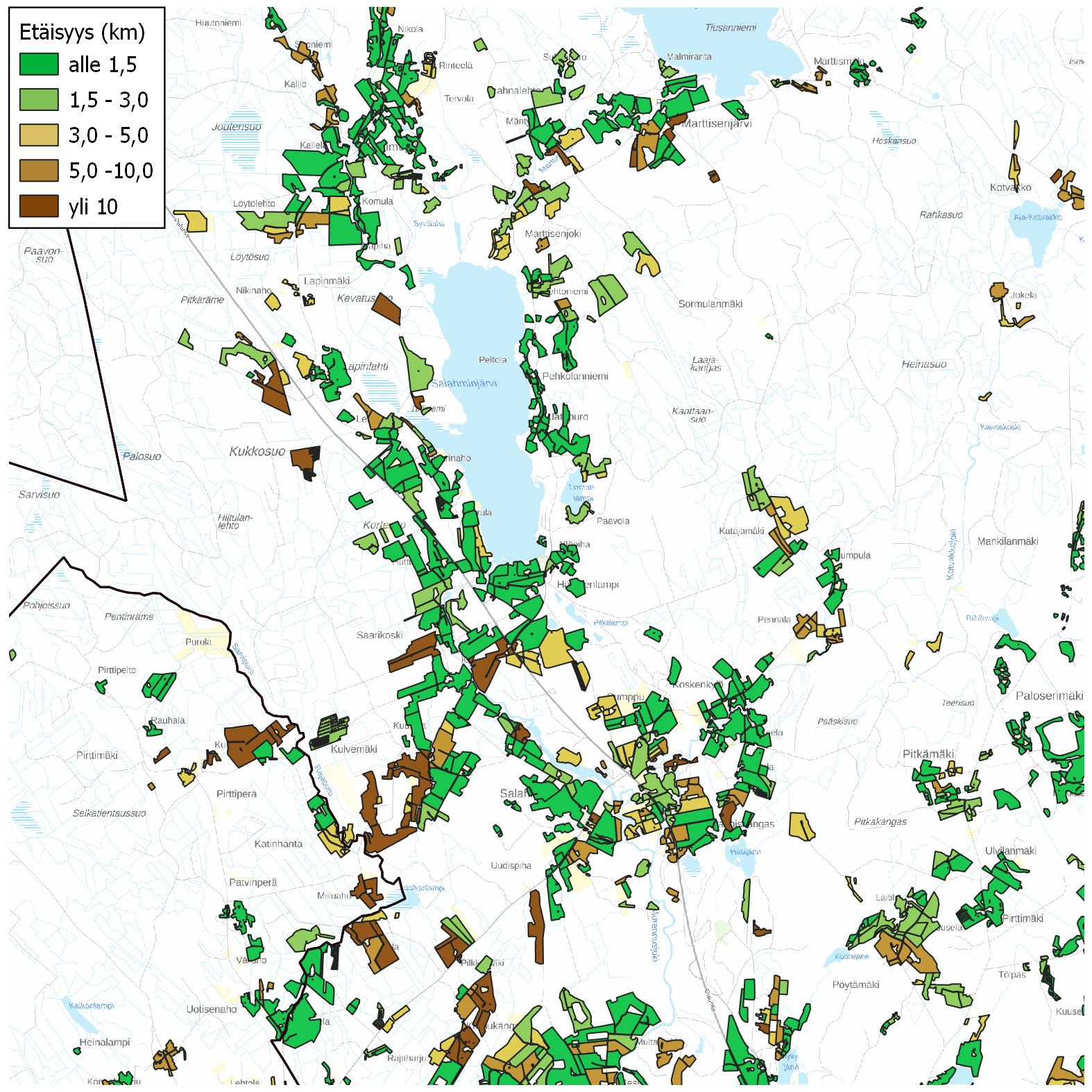 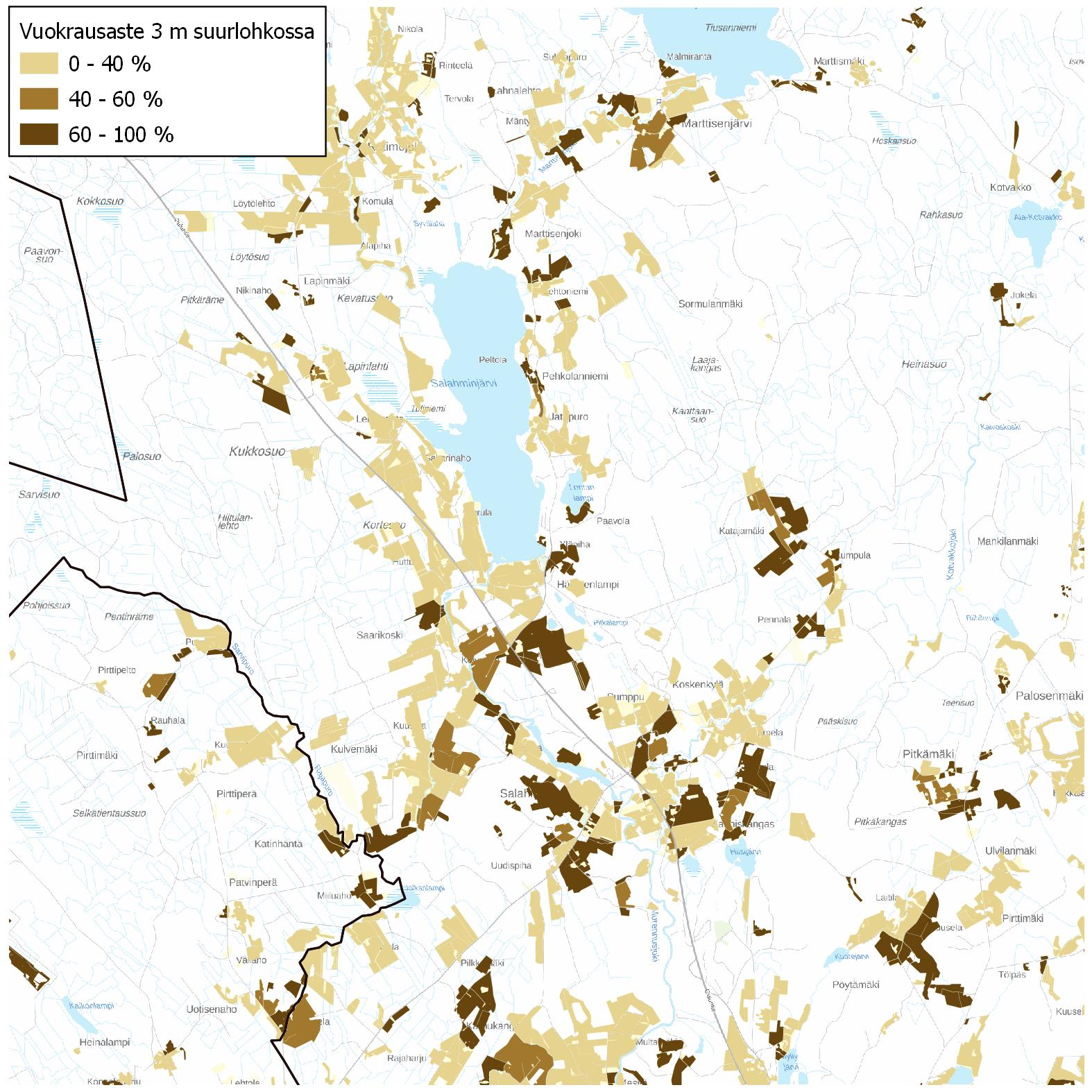 [Speaker Notes: Vuokrausaste 3 m suurlohkossa.

Talouskeskusetäisyydet tietä pitkin]
Vieremä eteläpuoli
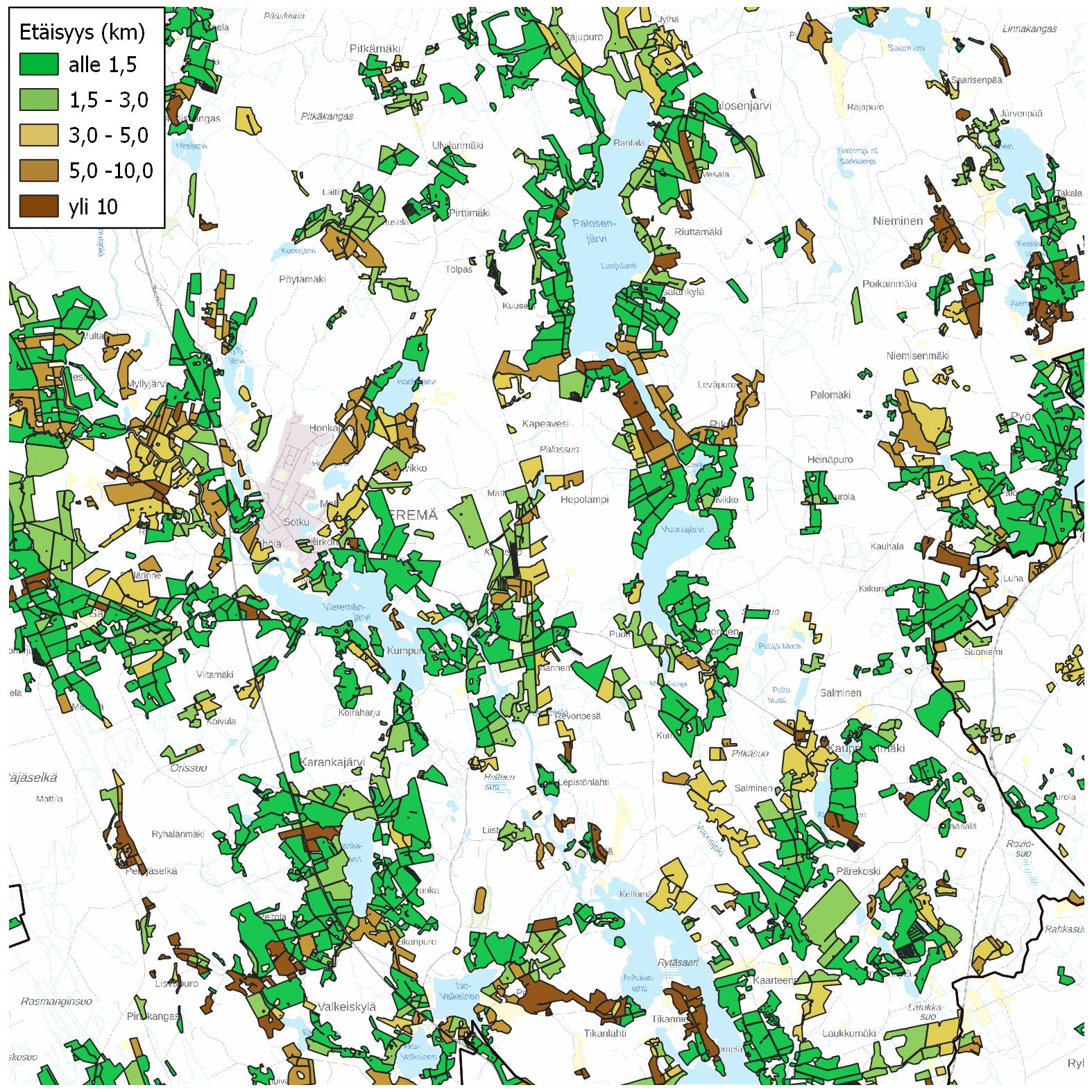 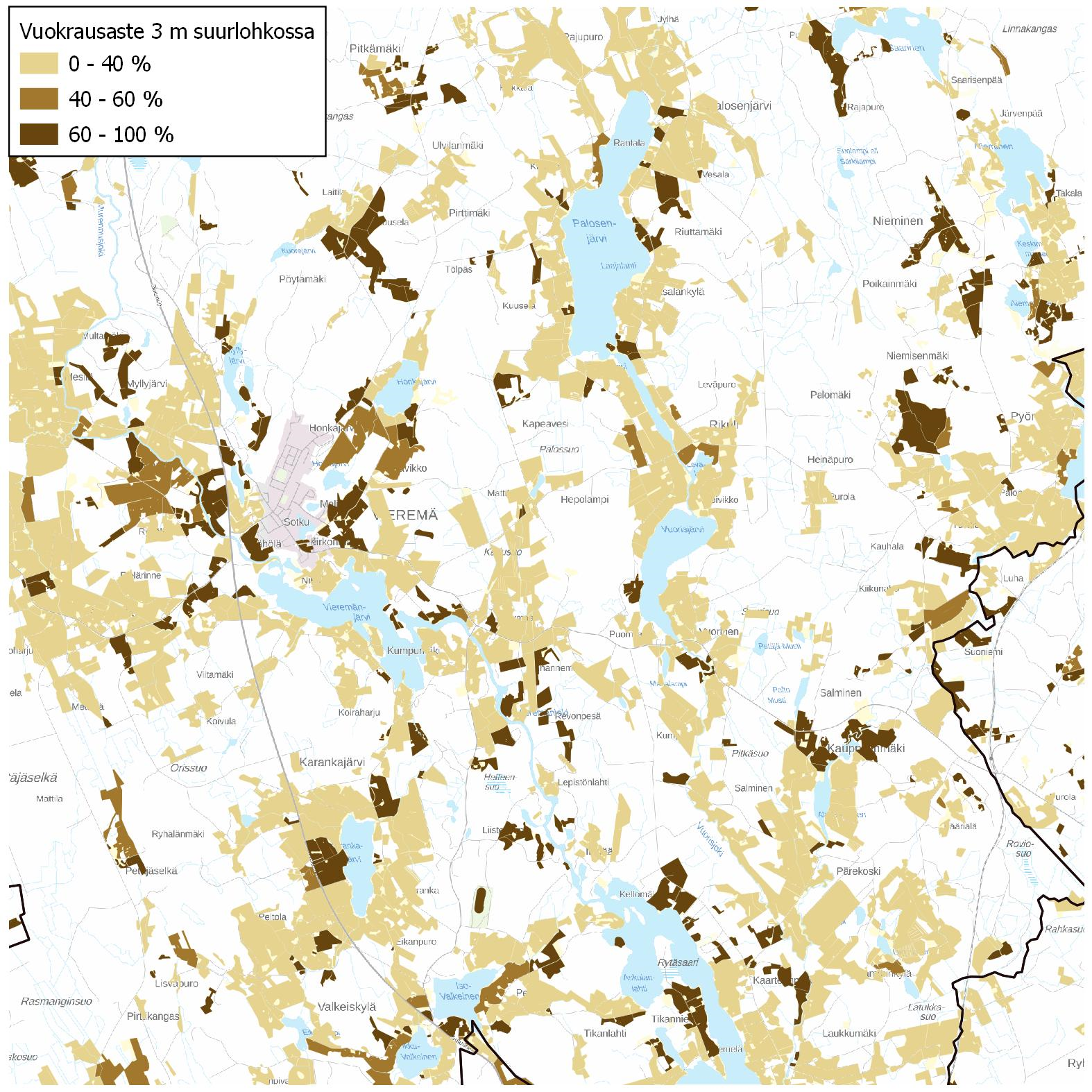 [Speaker Notes: Vuokrausaste 3 m suurlohkossa.

Talouskeskusetäisyyden teitä pitkin.]